MEASURING LENGTH AND TIME
Measuring  length
Common tool for the lengths from a few millimeters up to a meter is a rule 
Calipers are used in cases when it is impossible to put object next to a scale
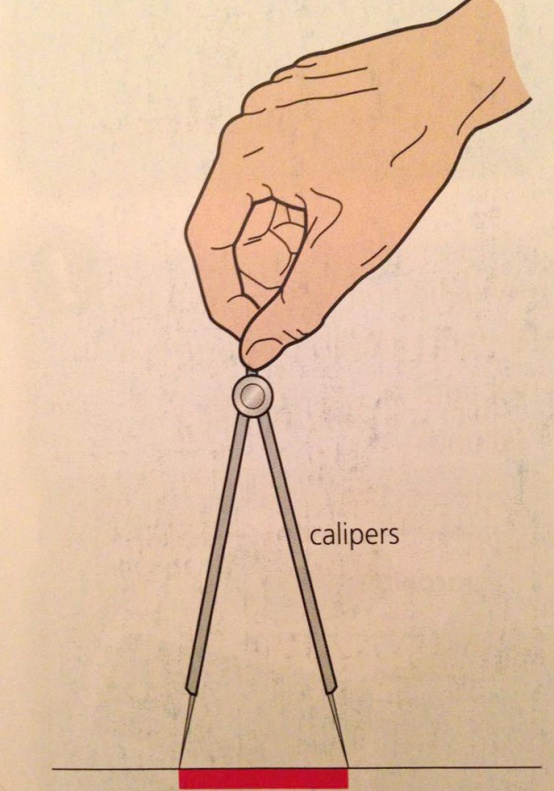 More  accurate  length measurements
For greater precision in measurements we use 
   Vernier caliper or Micrometer screw gauge
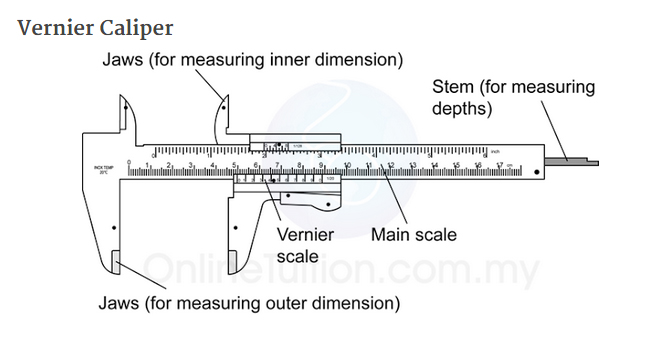 Using Vernier callipers
The main scale and the vernier  scale give a measurement of a distance between the two inner
 faces of the jaws.
  example in Figure
  
   thickness of rod
  = main scale reading +  vernier   
      reading 
  =  35mm+0.7mm = 35.7mm
   
  First read the highest scale division on main scale just left of the zero and then, look at the vernier scale where division coincide . This is the fraction of a millimetre that you must add to the first reading.
Micrometer screw gauge
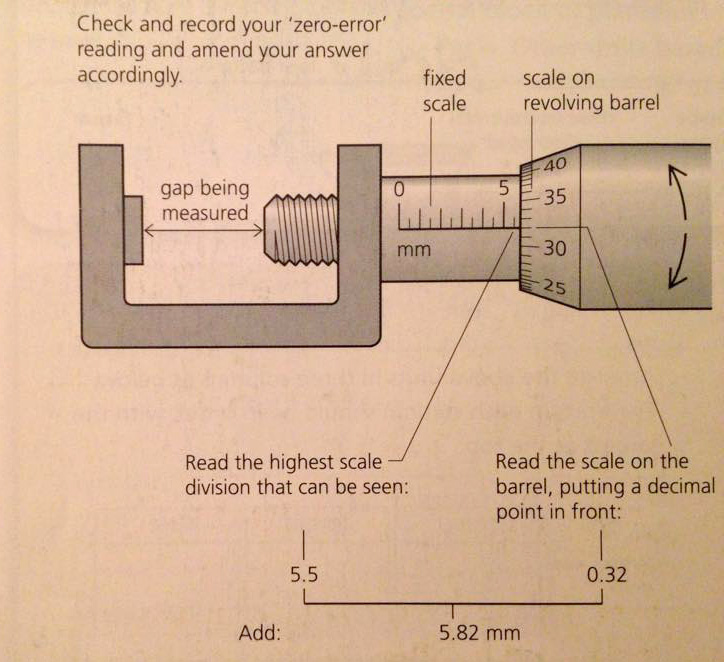 How to use micrometer
The main scale is on the shaft, and the fractional scale is on the rotating barrel. 
The fractional scale has 50 divisions, so that one complete turn represents 0.50mm
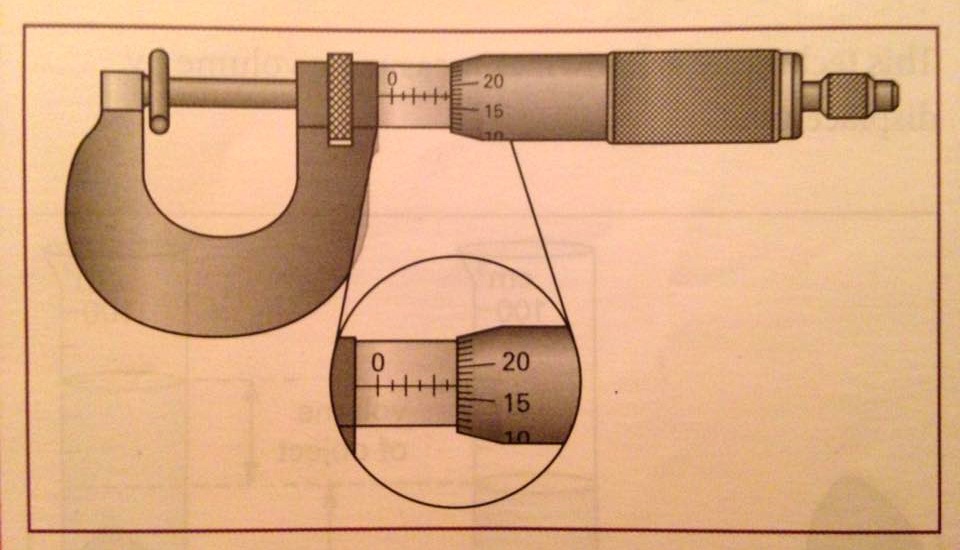 Turn the barrel until the jaws just tighten on the object
    (a clicking sound is heard)
Read the main scale to the nearest 0.5mm
Read the additional fraction of a millimeter from the fractional scale
        
            example in Figure  
   thickness of rod
  = main scale reading + fractional scale reading
  = 2.5mm+0.17mm= 2.67mm
State the measurements shown in Figure bellow
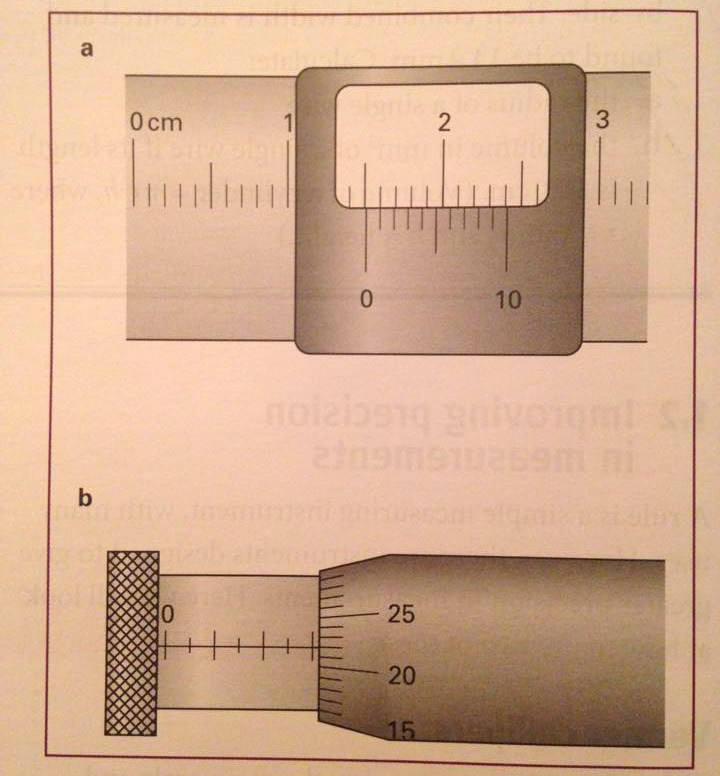 Measuring time
time intervals of many seconds or minutes can be measured using a stopclock or a stopwatch
instruments can have analog and digital display
making accurate measurement with hand-operated stopwatch is sometimes difficult
 for a rapidly moving object between two points time is measured using light gates connected to an electronic timer
    example - measuring period of a pendulum
since swings are small and at steady rate we can use a stopwatch to measure the time for large number of swings and calculate the average time per swing
Question
A pendulum is timed, first for 20 swings and then for 50 swings:
  time for 20 swings = 17.4s
  time for 50 swings = 43.2s
Calculate the average time per swing in each case. The 
answers are slightly different. Can you suggest any 
experimental reason for this?
Useful links:
https://www.youtube.com/watch?v=FNdkYIVJ3Vc
https://www.youtube.com/watch?v=qXtE07tbK8s
 https://www.youtube.com/watch?v=I-RZxhyZVio
https://www.youtube.com/watch?v=StBc56ZifMs